স্বাগতম
পরিচয়
সঞ্চিতা রায় 
ইন্সট্রাক্টর-রসায়ন
ফোন-০১৭১৫৫৯০২৩৬
ইমেইল-
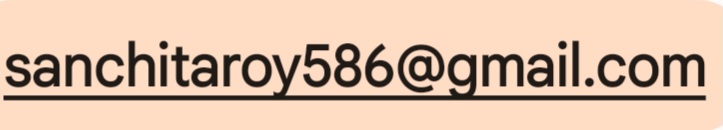 বিষয় –শিল্প সংস্কৃতি 
শ্রেনি-৬ষ্ঠ
অধ্যায়-টুঙ্গিপাড়ার সেই ছেলেটি
আলোচনা
এই অধ্যায়ে আমাদের জাতির পিতা বঙ্গবন্ধু শেখ মুজিবুর রহমানের শৈশব, কৈশোর ও রাজনৈতিক জীবনের অমূল্য তথ্য তুলে ধরা হয়েছে।১৯৭৫ আগস্টের ভয়াল রাতে বিশ্বাসঘাতকেরা যে বঙ্গবন্ধু কে সপরিবারে হত্যা করেছে সেটাও বলা হয়েছে। আমরা সবাই এই শোকদিবসে কালো ব্যাচ ধারন করি। 
নিচে স্থিরচিত্রের মাধ্যমে আমরা বঙ্গবন্ধুর জীবনের বিভিন্ন উল্লেখযোগ্য ঘটনাগুলো দেখব:
যদি রাত পোহালে শোনা যেত, বঙ্গবন্ধু মরে নাই.......
ধন্যবাদ